FIN Progress Report forECOKNOWS
Rainer Froese, Rudy Reyes
Rennes, France, 3 February 2014
Skype Presentation
1
Bayesian Stock-Recruitment Tool
This relates to the objectives of WP6 and WP3
Together with a colleague from iMarine, we have developed a Bayesian hockey-stick and used it to estimate fisheries reference points
The draft manuscript and the R-Code with data are available on the WIKI
In the following graphs, bends are Blim and vertical lines are Bpa, Bayesian estimate is red
2
Priors for the Hockey-Stick
Generic knowledge about S-R relationships was used as prior, i.e., 
that recruitment at large stock sizes fluctuates around a geometric mean
that left of Blim recruitment would fall below the geometric mean. 
Simplified, if R were standardized by division through the mean, then the prior for the shaft is 1, and the prior for Blim is the biomass below which all R < 1.
3
Herring in the Gulf of Riga
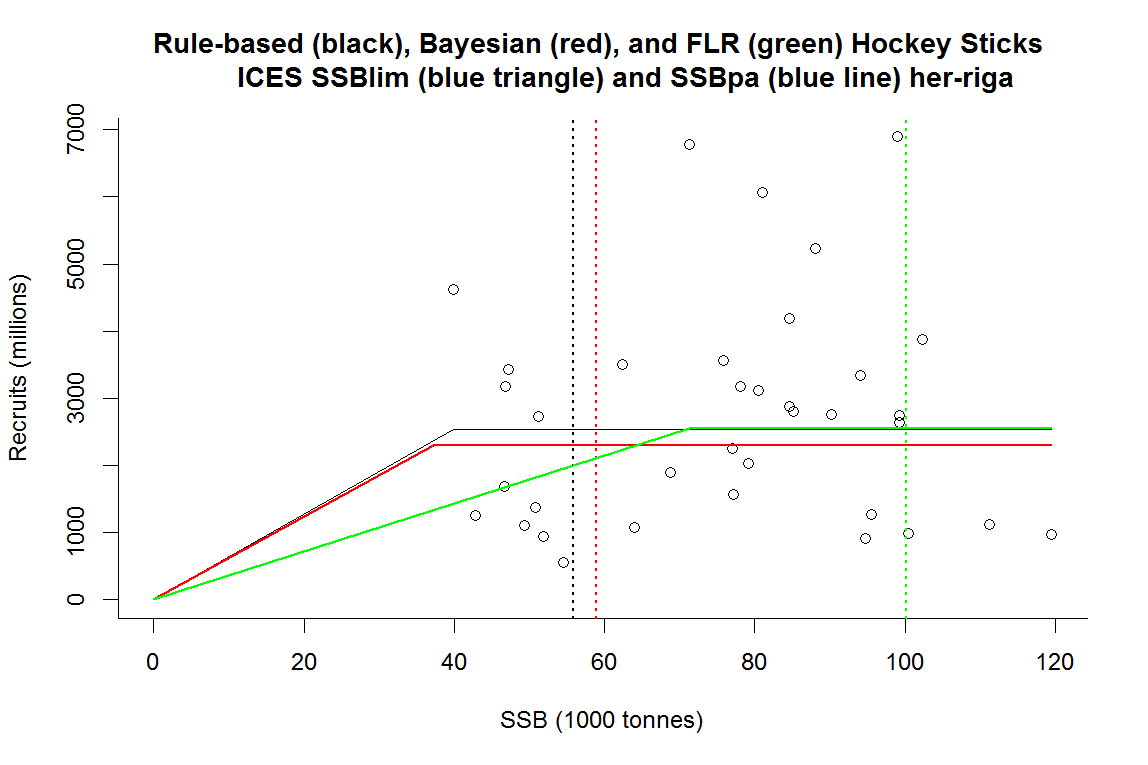 4
Note that the Fisheries Library HS probably overestimates Blim and Bpa.
Herring in the Central Baltic
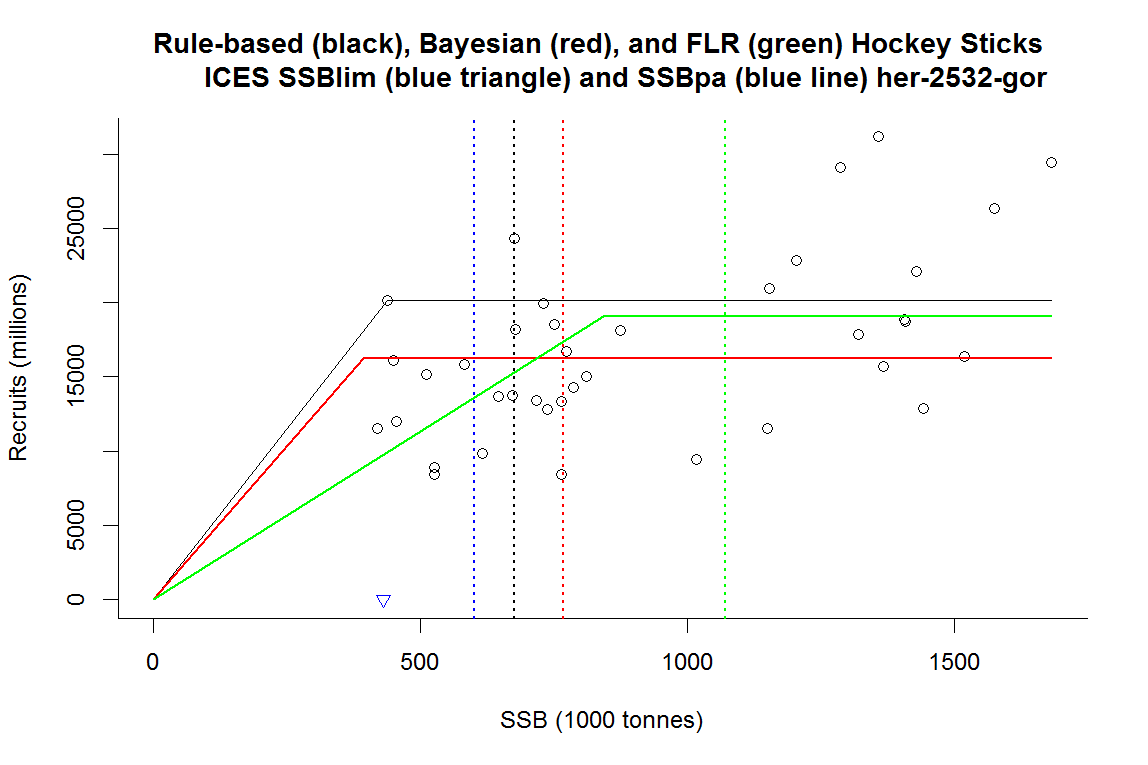 5
Again, the Fisheries Library HS seems to overestimate Blim and Bpa
North Sea Herring
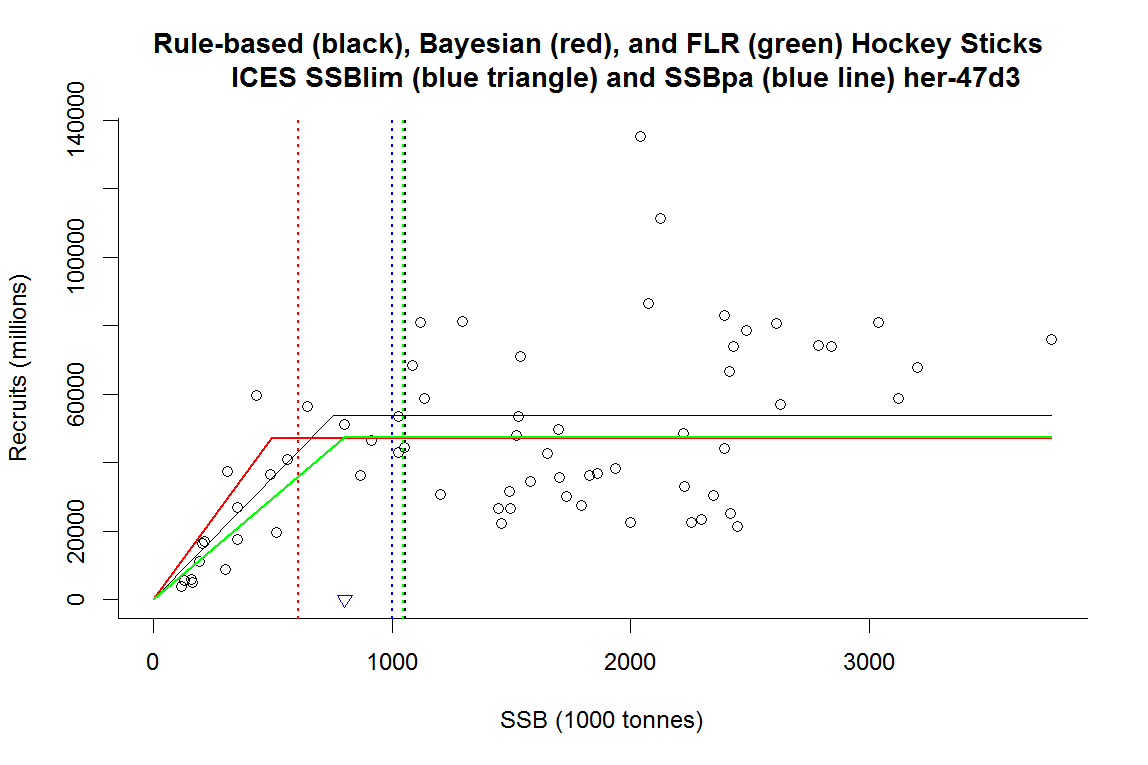 6
Here, the Bayesian HS seem to underestimate Blim and Bpa.
Herring in the Celtic Seas
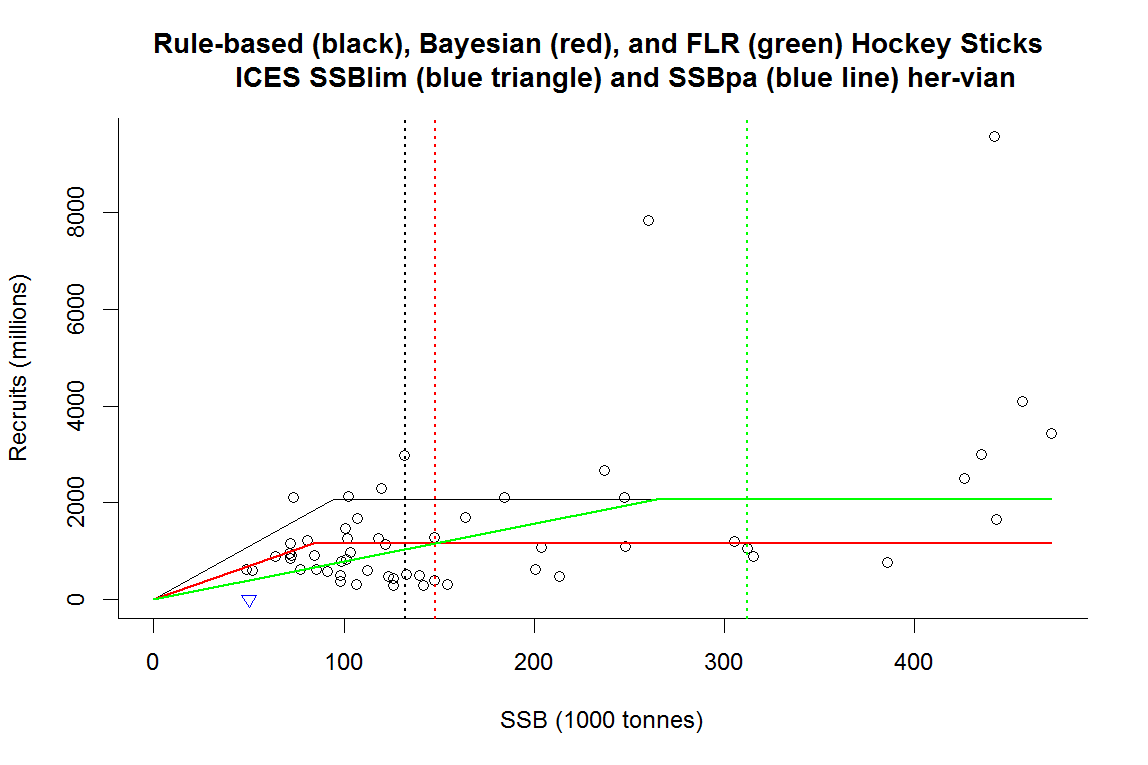 7
Again, the Fisheries Library HS overestimates Blim and Bpa
Hake Southern Stock
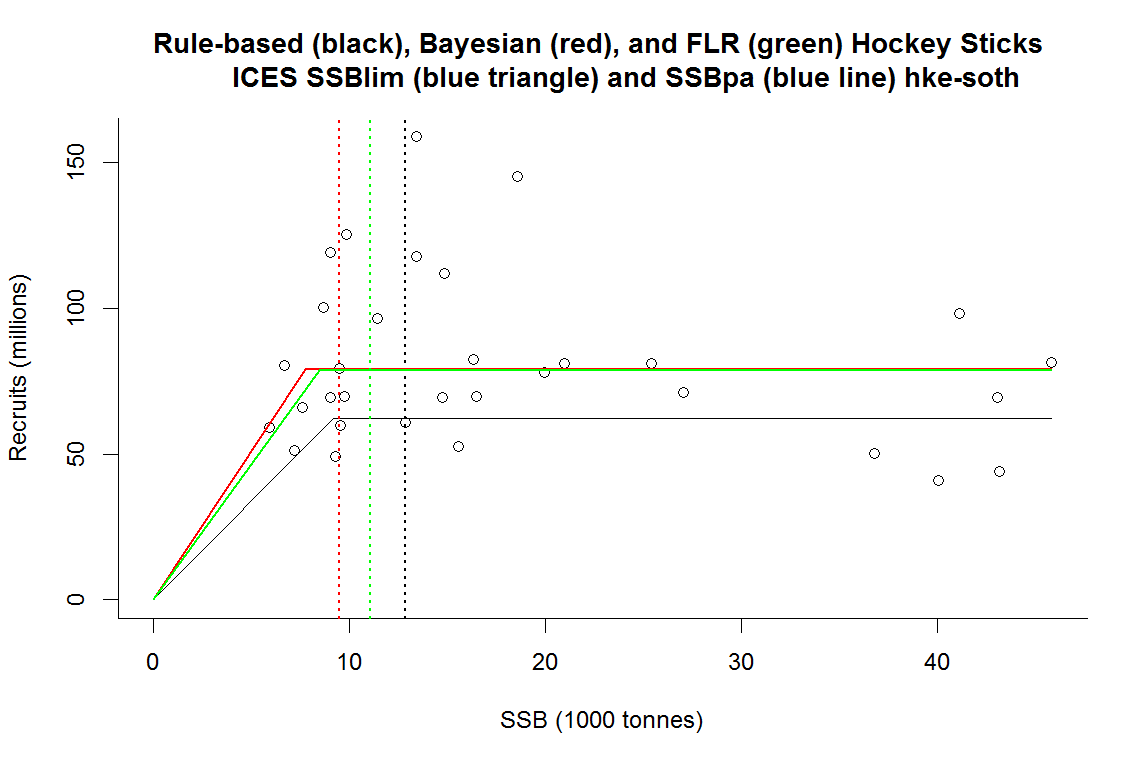 All HS are in good agreement.
8
Results of Bayesian Hockey-Stick
More hockey-sticks can be fitted if you send S-R data to rfroese@geomar.de . 
Please also indicate the age at recruitment.
9
CMSY Monte Carlo Tool
The Catch-MSY method (Martell & Froese 2013) presented at earlier meetings has been developed further to estimate biomass and fisheries reference points
CMSY can be considered an implicit Bayesian approach because the priors are uniform 
Instead of MCMC random walk, a simple 4-step zoom-in is used 
Turning CMSY into an explicit Bayesian method needs co-author to write the model
The following slides show application to case study species
10
Herring in the Gulf of Riga I
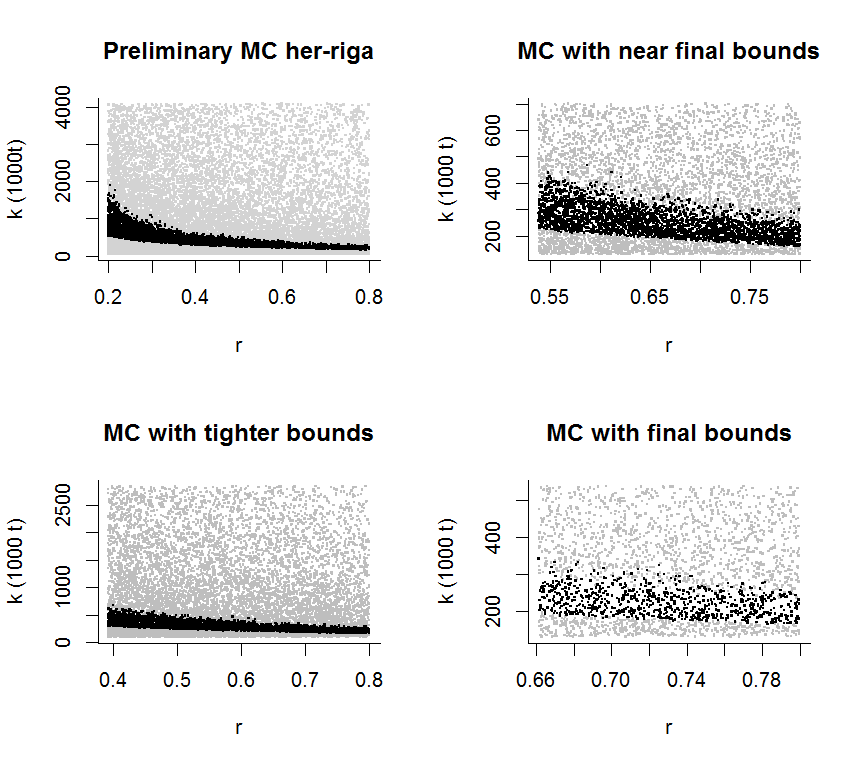 4-step zoom-in on area used to estimate geometric mean r, k and MSY
11
Herring in the Gulf of Riga II
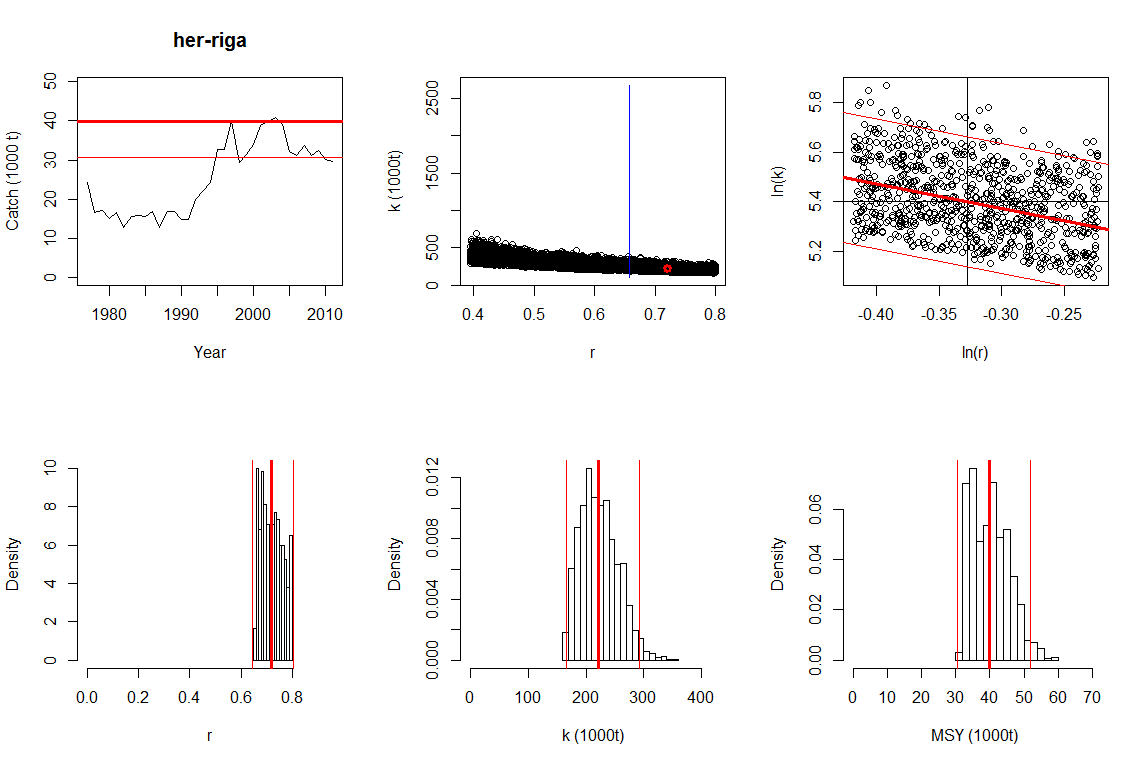 Fisheries reference points MSY (bold red line in upper left graph), Fmsy = 0.5 r and Bmsy = 0.5 k
12
Herring in the Gulf of Riga III
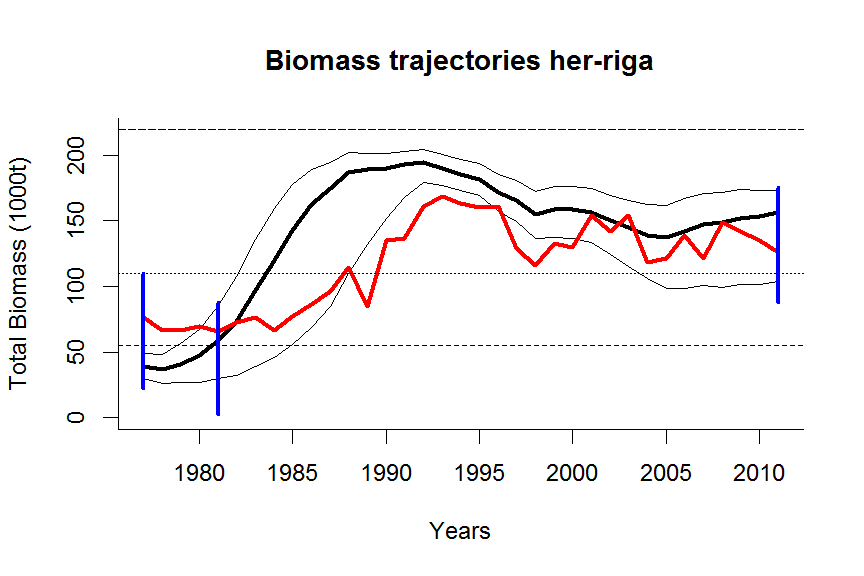 Blue lines are prior biomass windows, medium resilience is prior for r. Red line is observed 
Biomass, black line predicted biomass, with 5th and 95th percentile. Required data are catch.
13
Herring in the Gulf of Riga IV
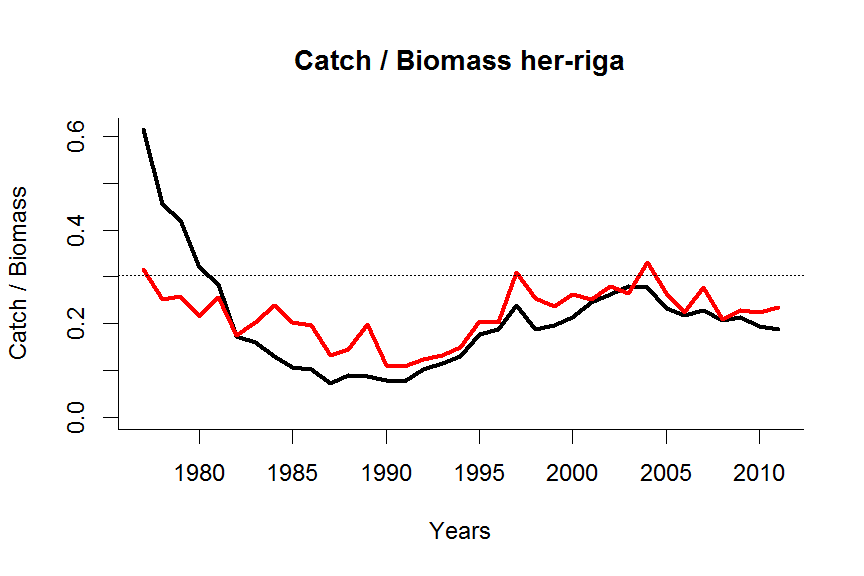 Catch/biomass ratio u as proxy for F. Dotted line is umsy. Black line is predicted, red line
is observed.
14
Herring in the Central Baltic
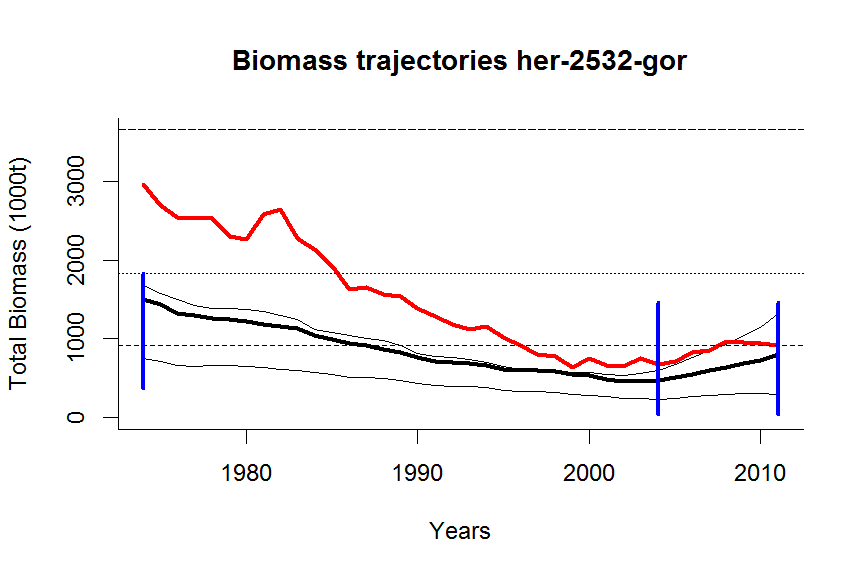 Better fit possible by replacing defaults with “informative priors”.
15
North Sea Herring
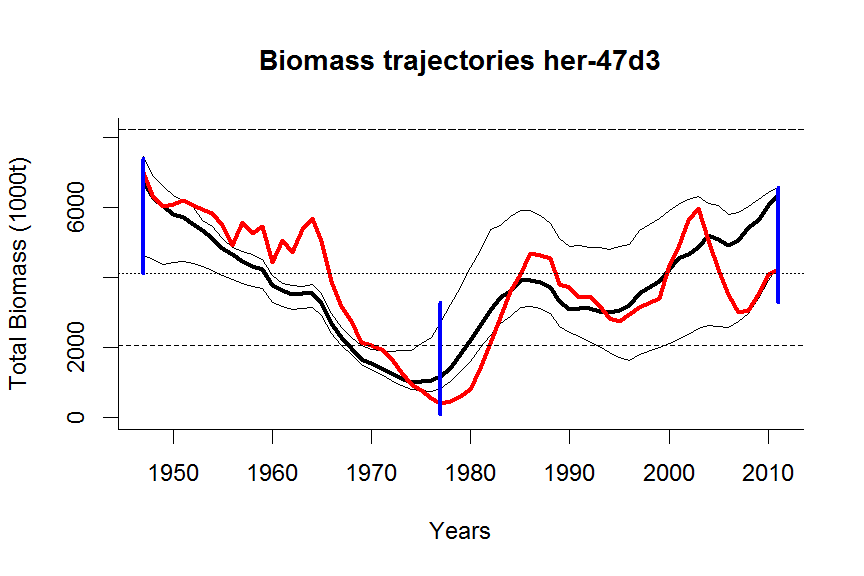 16
Herring in the Celtic Seas
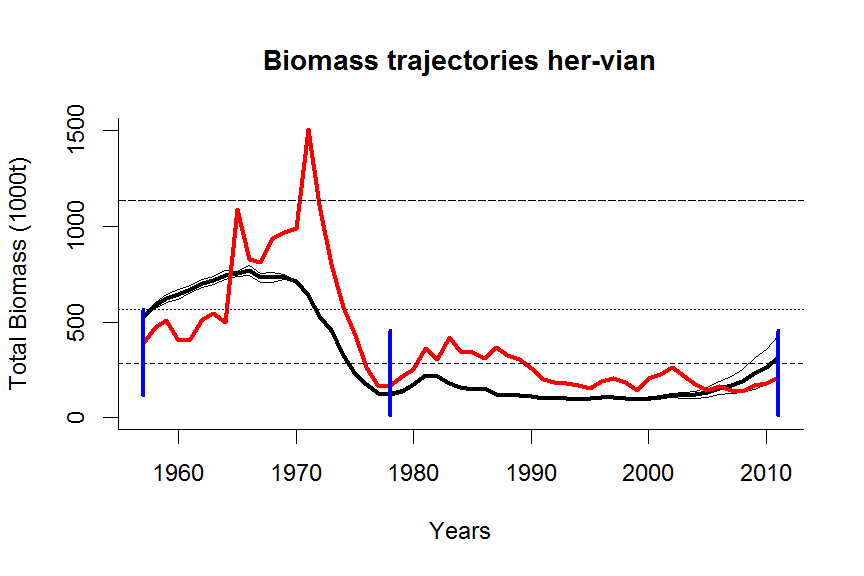 17
Mullus surmuletus in the Mediterranean
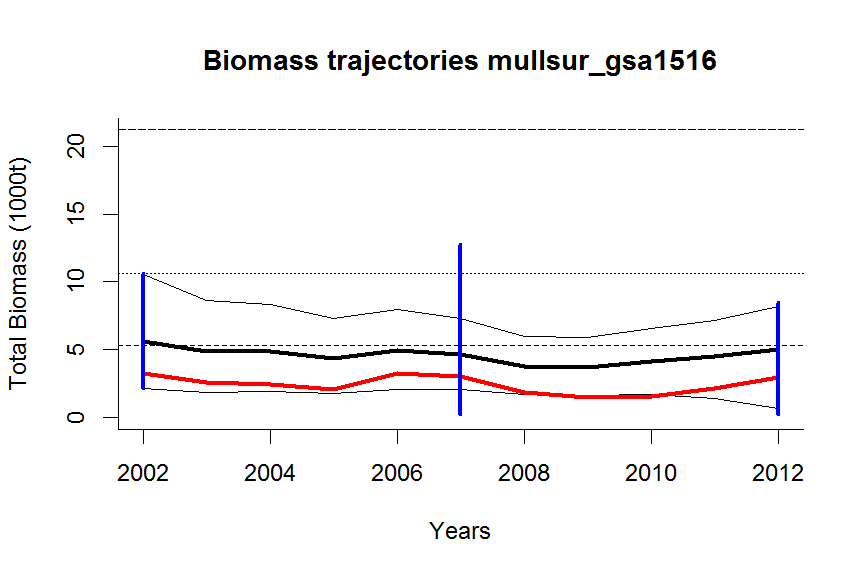 18
Results of CMSY
More CMSY analyses can be done if you send catch data to rfroese@geomar.de .
It would help if in addition you indicate most likely relative biomass range  0-1 k
at the beginning and at the end of the time series.
19
To Do
Finalize and publish S-R paper
Finalize and publish CMSY paper
Resume work on Bayesian growth in FishBase, use to update resilience in FishBase
Start work on Bayesian maturity in FishBase
Start work on Bayesian mortality in FishBase
Summarize above in new, continuous, Bayesian estimate of resilience (=risk) in FishBase
20